সবাইকে  স্বাগতম
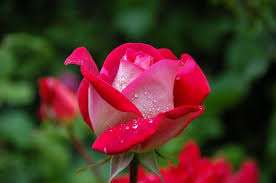 শিক্ষক  পরিচিতি
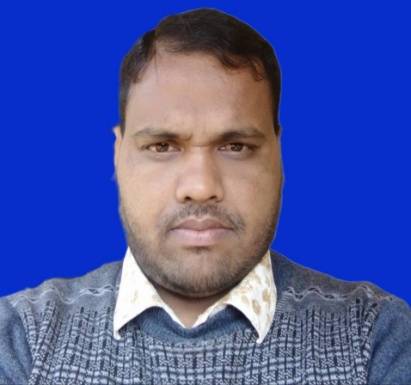 মোঃ আহসান হাবীব 
সহকারী শিক্ষক (বিজ্ঞান)
মিয়াধন মিয়া বালিকা উচ্চ বিদ্যালয়
আজমিরীগঞ্জ,হবিগঞ্জ।
ইমেইলঃ ahasanhabib973@gmail.com
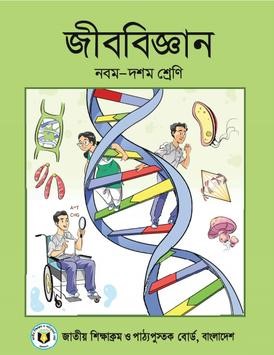 পাঠ পরিচিতি
শ্রেণিঃ নবম/দশম
বিষয়ঃ জীববিজ্ঞান
অধ্যায়ঃ ষষ্ঠ
সময়ঃ ৪৫ মিনিট
নিচের চিত্রটি লক্ষ্য করঃ
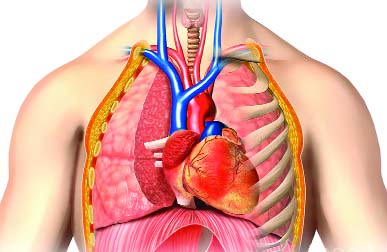 আজকের পাঠঃ
হ্রদপিন্ডের গঠন ও রক্ত সঞ্চালন পদ্ধতি
শিখনফল
হৃদপিণ্ড কী তা বলতে পারবে।
হৃদপিণ্ডের গঠন ও কাজ বলতে পারবে।
মানবদেহে রক্ত সঞ্চালন কার্যক্রম বর্ণনা করতে পারবে।
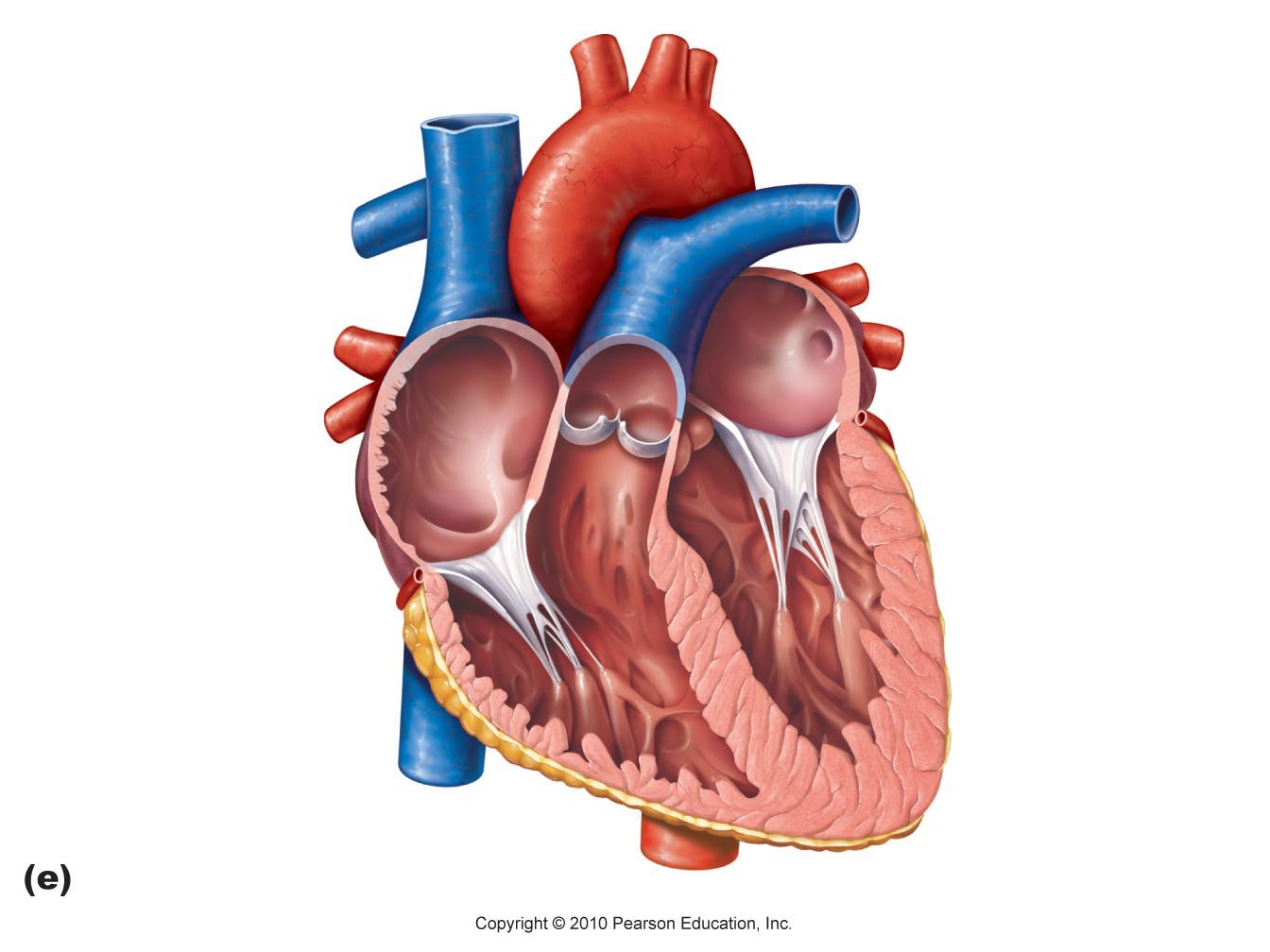 অ্যাওর্টা
সেমিলুনার  
কপাটিকা
বাম অলিন্দ
বাইকাসপিড 
কপাটিকা
ডান অলিন্দ
ট্রাইকাসপিড 
কপাটিকা
মায়োকার্ডিয়াম
বাম নিলয়
ডান নিলয়
এপিকার্ডিয়াম
এন্ডোকার্ডিয়াম
একক কাজঃ
১.মানব হৃদপিণ্ড কয়টি প্রকোষ্ঠ নিয়ে গঠিত এবং প্রকোষ্ঠ গুলো কী কী ?
জোড়ায় কাজ
১.হৃদপিণ্ডের প্রাচীরে কয়টি স্তর থাকে তা আলোচনা কর।
২.হৃদপিণ্ডের কাজ গুলো উল্লেখ কর।
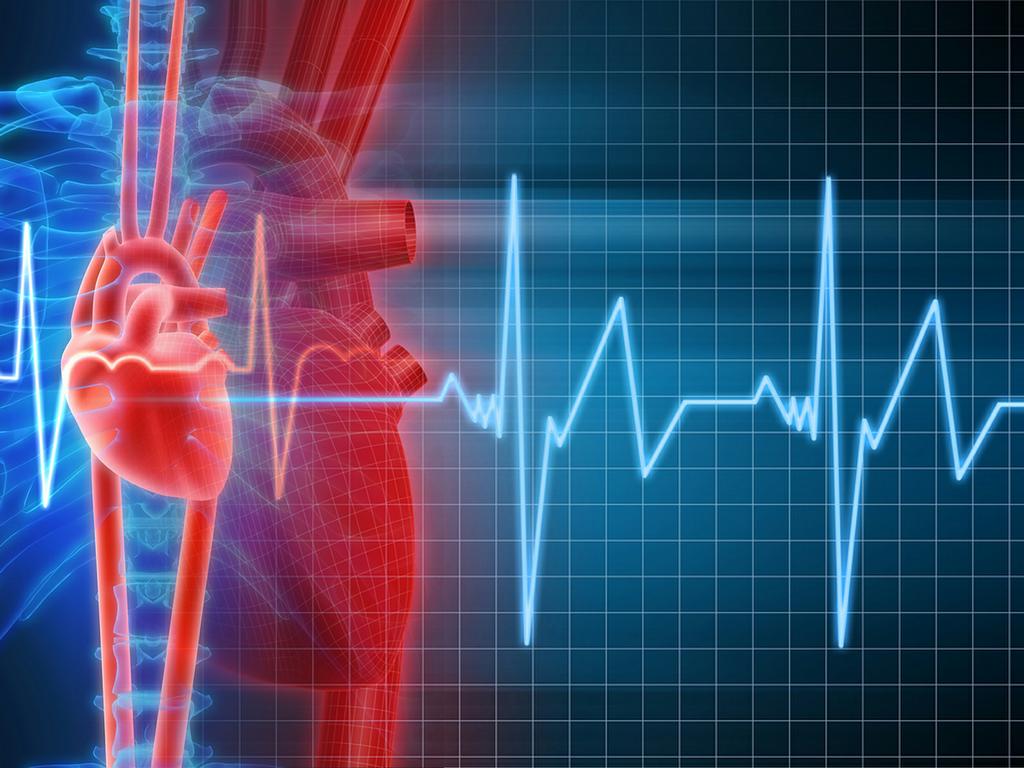 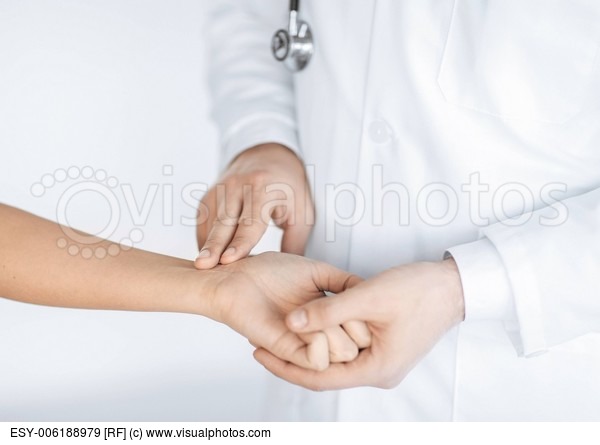 হৃদপিণ্ড একটি পাম্পের ন্যায় কাজ করে। হৃদপিণ্ডের সংকোচন বা প্রসারণ দ্বারা এ কাজ সম্পন্ন হয়। হৃদপিণ্ডের অবিরাম সংকোচন ও প্রসারণের মাধ্যমে সারা দেহে রক্ত সংবহন পদ্ধতি অব্যাহত থাকে।
হৃদপিণ্ডের সংকোচনকে বলা হয় সিস্টোল ও প্রসারণকে বলা হয় ডায়াস্টোল। হৃদপিণ্ডের একবার সিস্টোল-ডায়াস্টোলকে একত্রে হৃদস্পন্দন (Heart beat) বলে।
দলীয় কাজ
১. হৃদস্পন্দন কী ? কয়েকটি দলে ভাগ হয়ে তোমাদের ক্লাসের সবার হৃদস্পন্দন (Heart beat) নির্ণয় করে তার একটি তালিকা উপস্থাপন কর।
মূল্যায়নঃ
কপাটিকা কী?
২.   ডান অলিন্দ ও ডান নিলয়ের মাঝে কোন ধরণের কপাটিকা থাকে ?
৩.  ধমনী ও শিরা কী ?
৪.  ধমনী ও শিরার মধ্যে ৩ টি পার্থক্য উল্লেখ কর।
বাড়ির কাজ
একটি হৃদপিণ্ডের পরিপুর্ণ চিত্র একে তার বিভিন্ন অংশ চিহ্নিত করে নিয়ে আসবে।
ধন্যবাদ